المحاضرة الاولى

مفهوم التربية الاعلامية الرقمية
ا.م.د.عراك غانم محمد 
جامعة سامراء/ كلية الآداب / قسم الاعلام
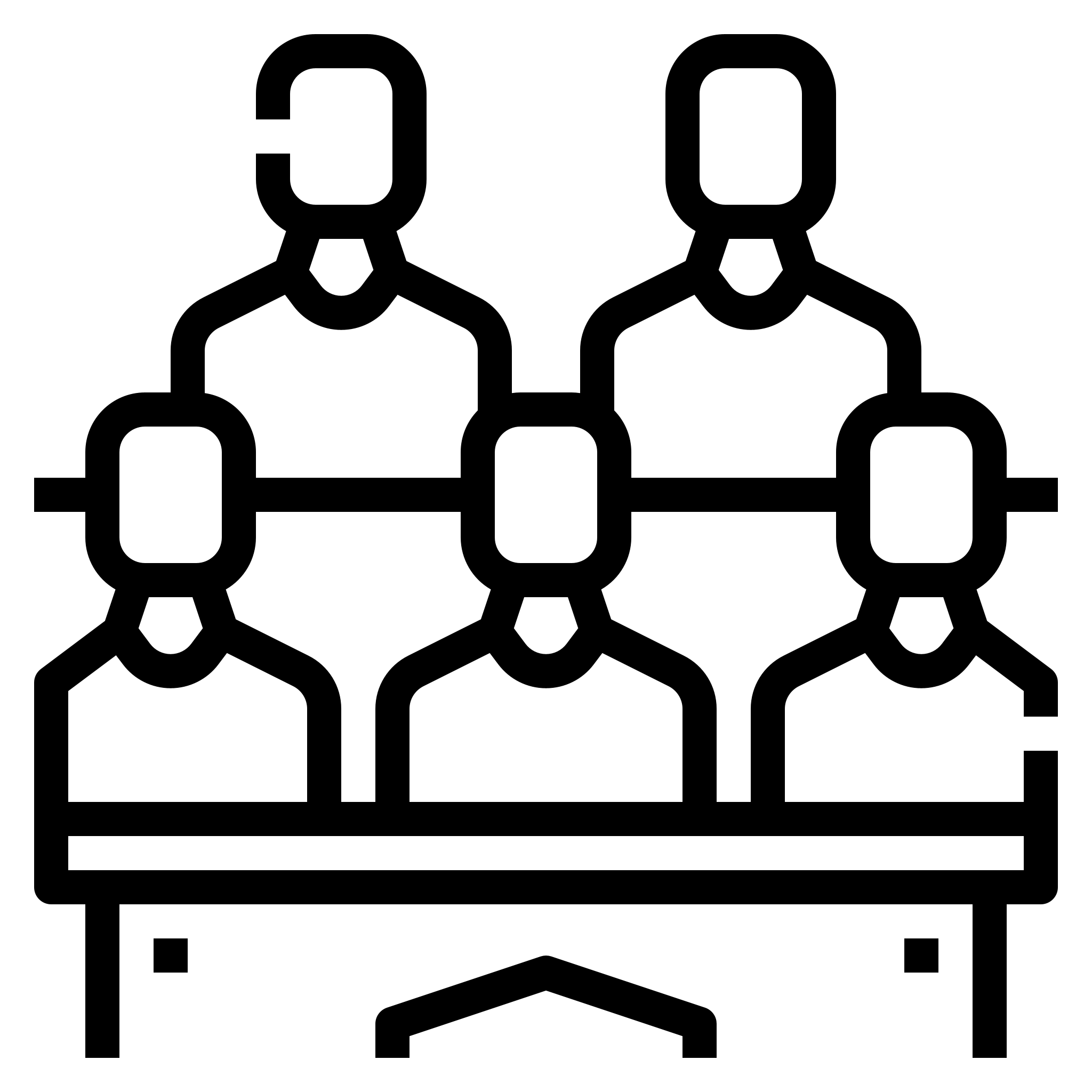 لماذا التربية الاعلامية
الاسرة والمنزل مصدر المعلومات الاساسية 
المدرسة كانت المصدر الاول للمعرفة 
الاعلام اليوم هو مصدر المعلومات الاولى اليوم .
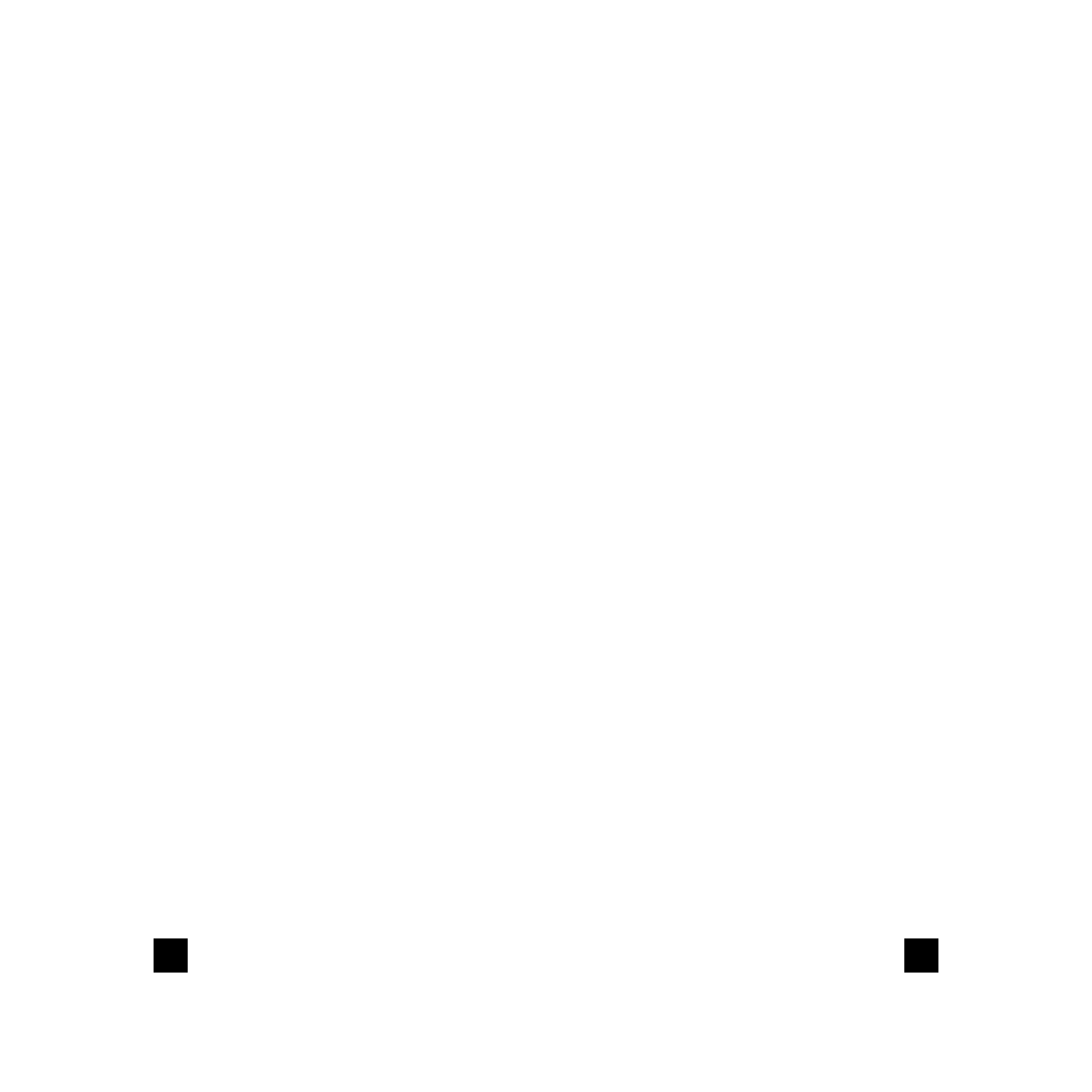 تعريف التربية الاعلامية
(مهارة التعامل مع وسائل الاعلام)
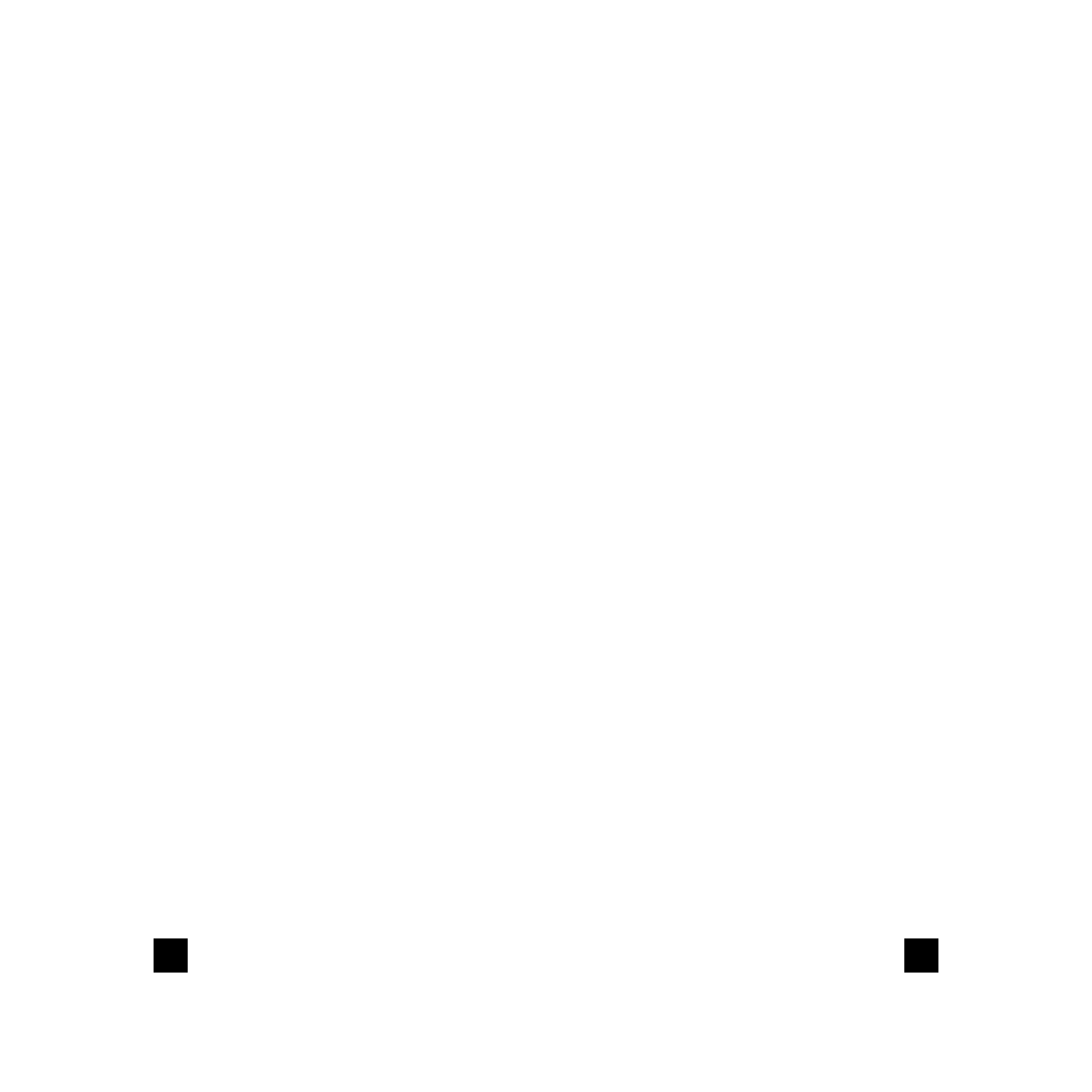 مراحل تطور التربية الاعلامية
وسيلة تعليمية
مشروع دفاع 
مشروع تمكين
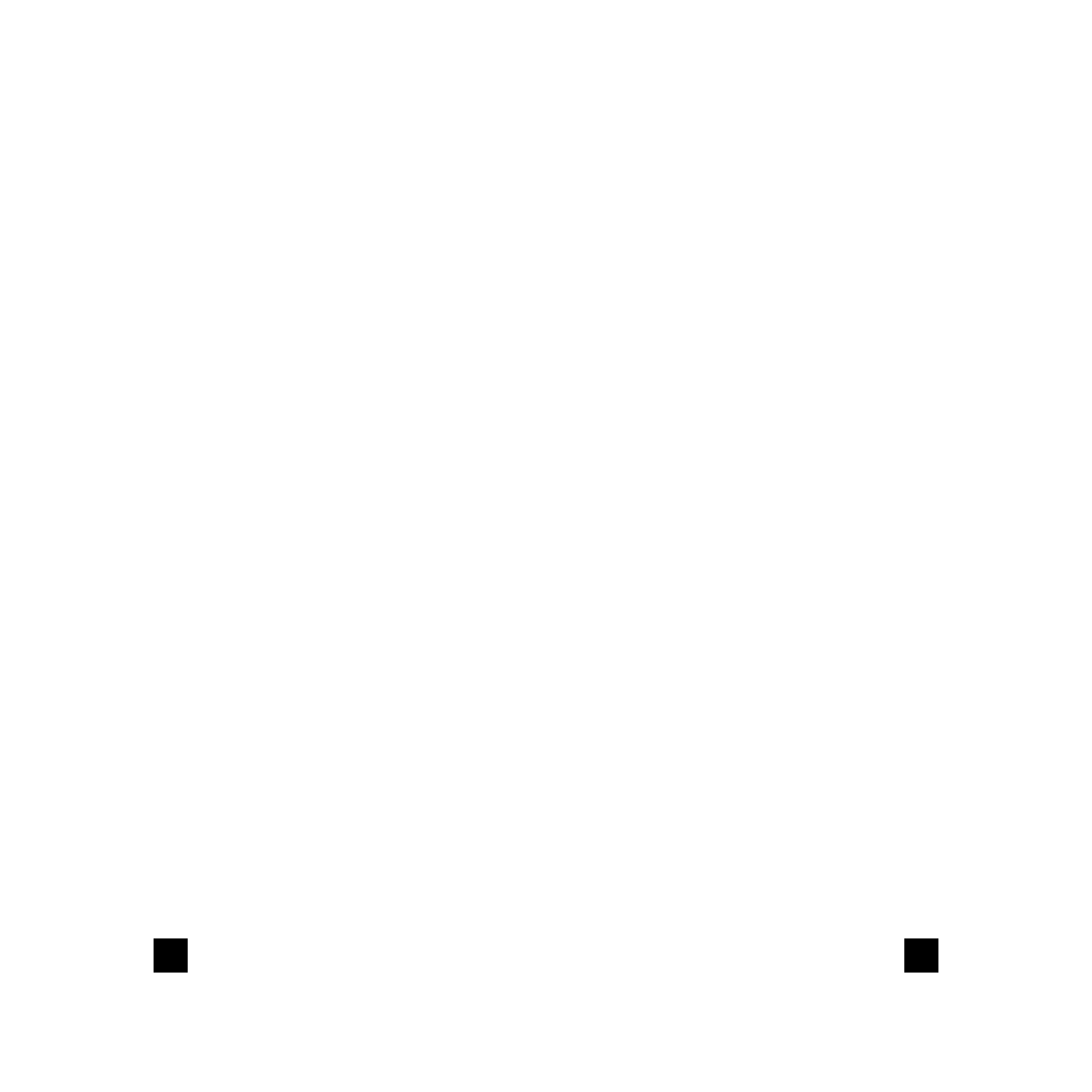 اهمية التربية الاعلامية
اعتمادها كمقرر دراسي 
جزء من الحقوق الاساسية لكل مواطن
اهمية الوعي للتعامل مع وسائل الاعلام
لابد من وجود الوعي عن طريق هذا المقرر
اكتساب المهارات
الوعي الاعلامي مهارة ترافق الابناء طوال حياتهم
نشر ثقافة السلام والحوار
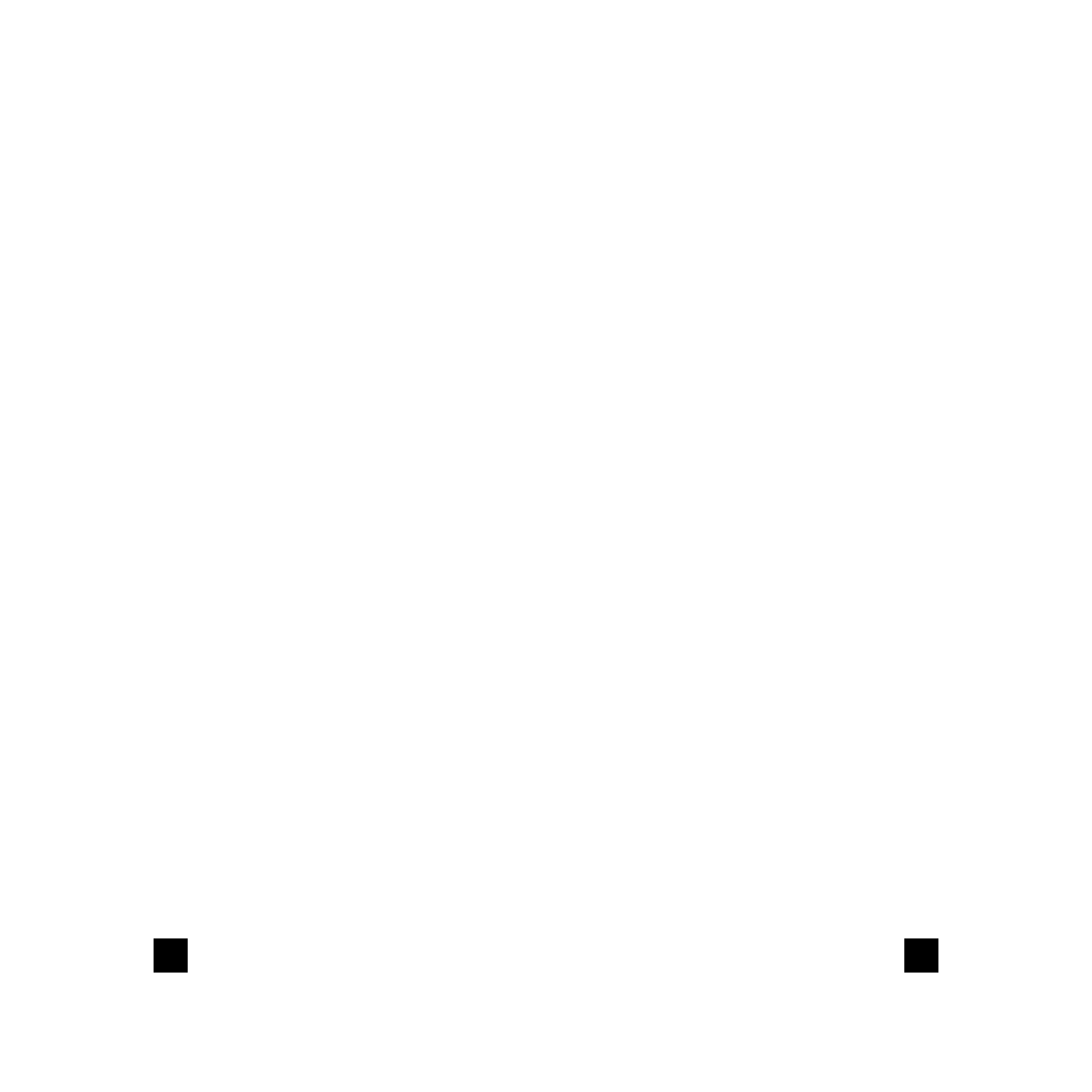 جامعة سامراء/ كلية الآداب/ قسم الاعلام
عضو نقابة الصحفيين
تخصص الاعلام 
العلاقات العامة الدولية 
التربية الاعلامية الرقمية
ا.م.د. عراك غانم محمد